Bearings
s.small
Example 1
O
P
Bearing of a point P, from a reference point O
If P is south of O, then with reference to P, O is north of it.
O
P
Bearing is measured at North in a clockwise direction
To solve  a problem draw a North pole line at the reference point to remind them that the measurement will be done from that point.
A
O
P
Bearing is always given in a 3-digit figure
Please Note:  although measuring the angles is very straight forward, there is something different from merely measuring from a reference point. When writing down the bearing of a point with reference to another point, it always will be a 3-digit number. For example, The bearing of A from O = 090°.
Triple – digit Numbers Why????
If one were to say “1, 1, 1” it is understood that it is 111°. However, if the target is at 30°, and one says “3, 0”, the other party will waste time translating it to 30° as he will be expecting a third digit. Therefore, by convention, bearings are given in 3 digits. This example will allow the you to see how relevant the topic is to everyday context also.
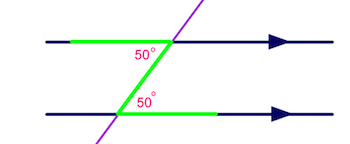 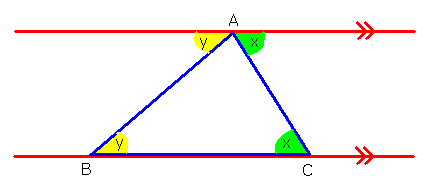 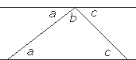 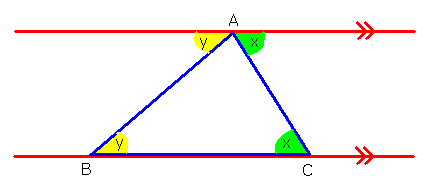 Examples
A ship sails from harbour H on a bearing of 084o for 340km until it reaches point P. It then sails on a bearing of 210o for 160km until it reaches point Q.
(a) Calculate the distance between point Q and the harbour. 

(b) On what bearing must the ship sail to return directly to the harbour from Q?
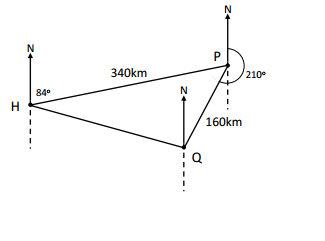 A ship leaves a port on a bearing of 073º and sails 63km. The ship then changes course and sails a further 60km on a bearing of 110o where it anchors. When it anchors it is 95km from the port. Calculate the bearing of the ship from the port at this point.
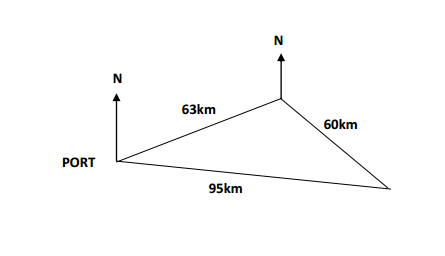 A ship's captain is plotting a course for the next voyage. He knows that he has to sail from Port D to port E on a bearing of 067o for a distance of 800km and from there to Port F on a bearing of 123o . His course is shown in the diagram below.
(a) Make a copy of the diagram and calculate the size of angle DEF. 

(b) New instructions come through which inform the captain that he has to sail directly from Port D to Port F, a distance of 1750km. Calculate the bearing on which the ship should sail in order to carry out these instructions. Give the bearing to the nearest degree.
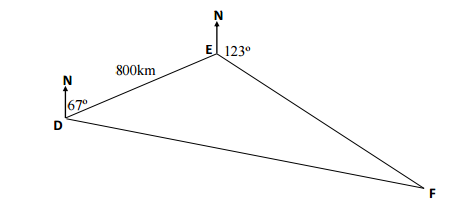 1750km
A ship is at position A. Lighthouse L is on a bearing of 050o from the ship
The ship then travels 60 kilometres on a bearing of 130o to position B. From position B the captain now observes the lighthouse on a bearing of 340o . Calculate the distance between the ship and the lighthouse when the ship is at position B.
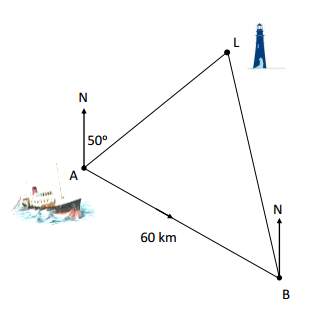 A private flies for 143 miles on a bearing of 40o. Then it turns on a bearing of 130o, where he files for 165 miles before reaching his destination.
A) Sketch a diagram depicting what you understand by the scenario.

B) Determine the distance from the starting point to the destination of the plane.
C) Determine the angles in the triangle, giving your answer to 1 decimal place.
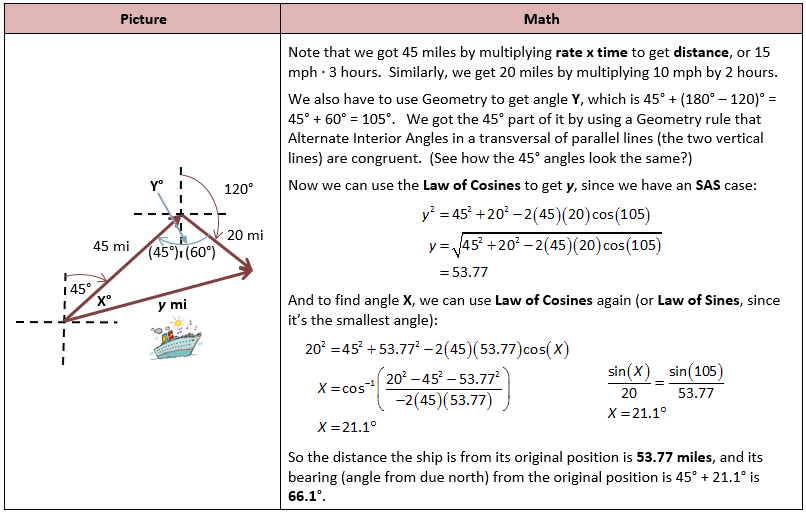